Officer Buckle and Gloria
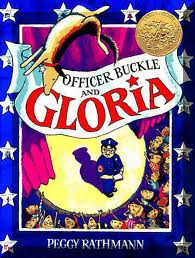 Old Wire Road 
Elementary
Kindergarten
swiveled
Swiveled – to twist back and forth
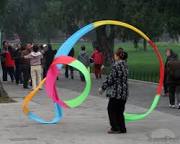 The ribbon swiveled in the air.
Grinned
Grinned – smiled really big.
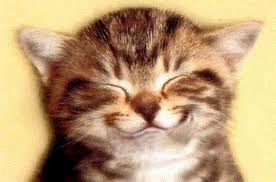 He grinned from ear to ear.
Discovered
Discovered – to find or see before anyone else.
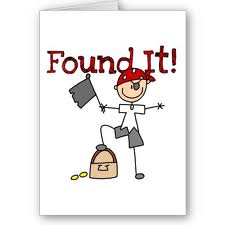 The little boy discovered the treasure.
Which one goes with swiveled?
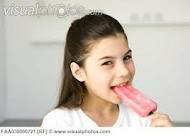 Which one goes with grinned?
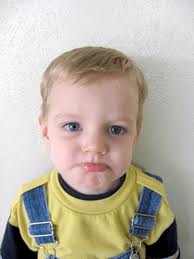 Which one goes with discovered?
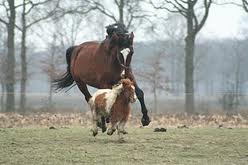 Which word goes with this picture?swiveled, grinned or discovered?
Which word goes with this picture?swiveled, grinned or discovered?
Which word goes with this picture?swiveled, grinned or discovered?
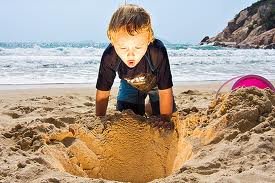